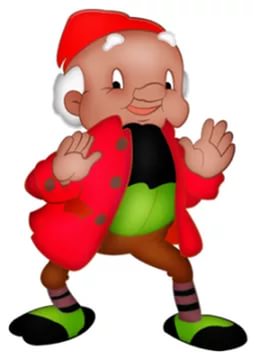 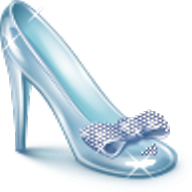 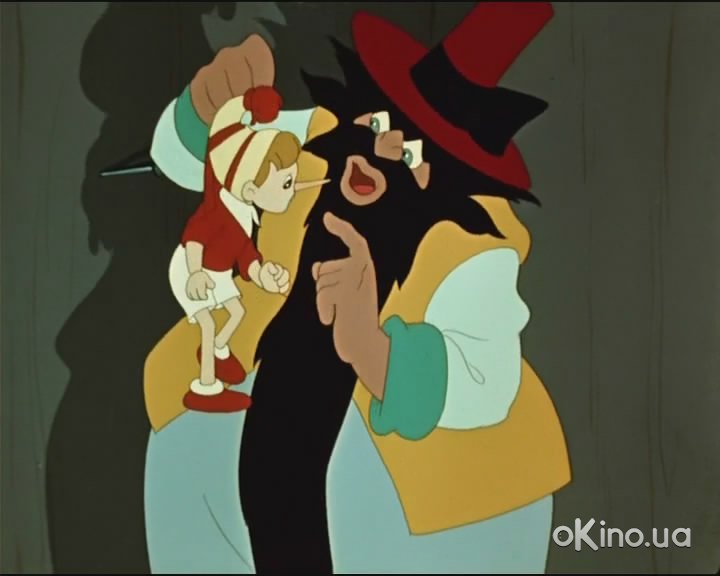 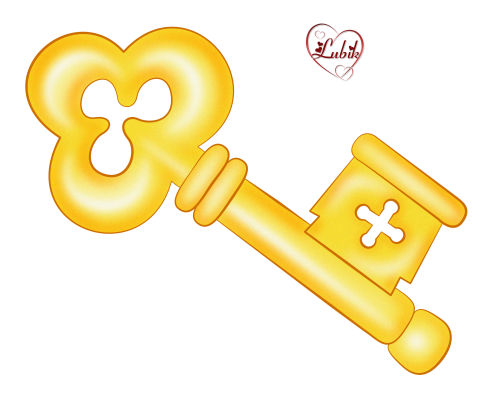 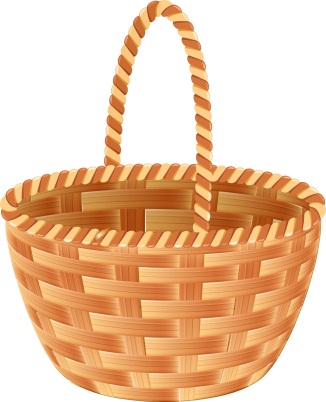 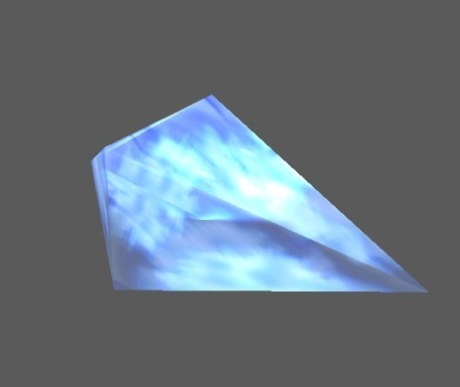 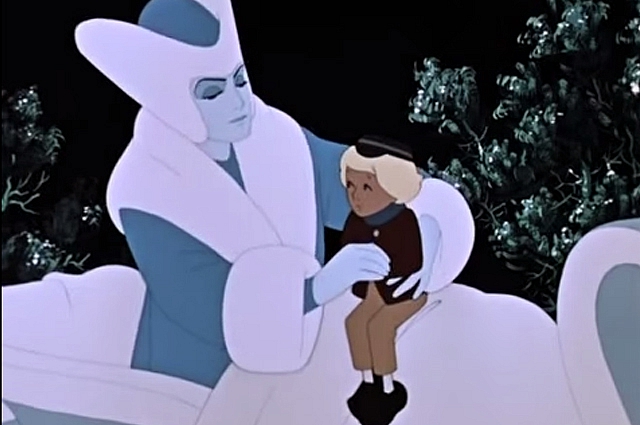 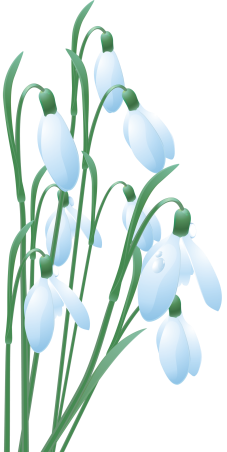 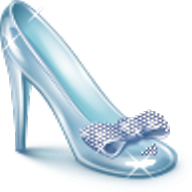 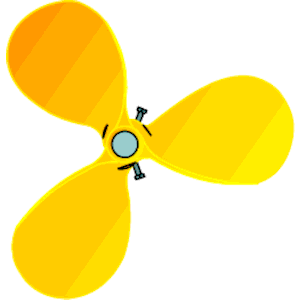 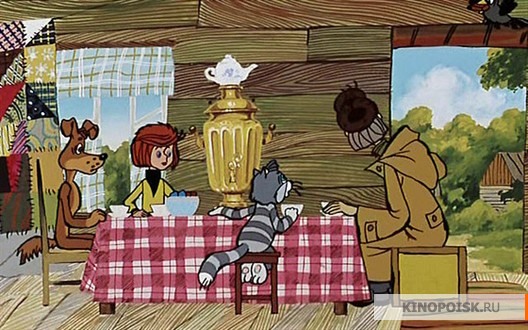 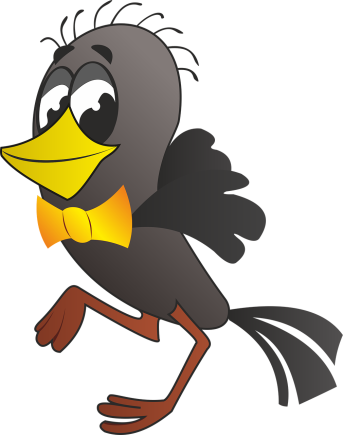 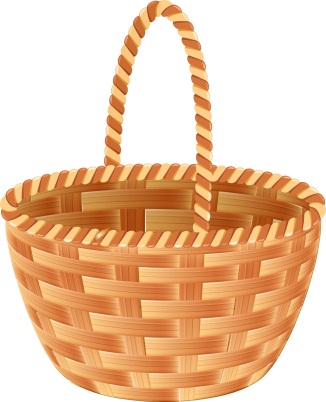 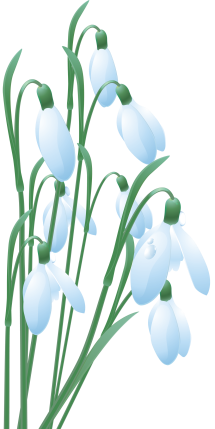 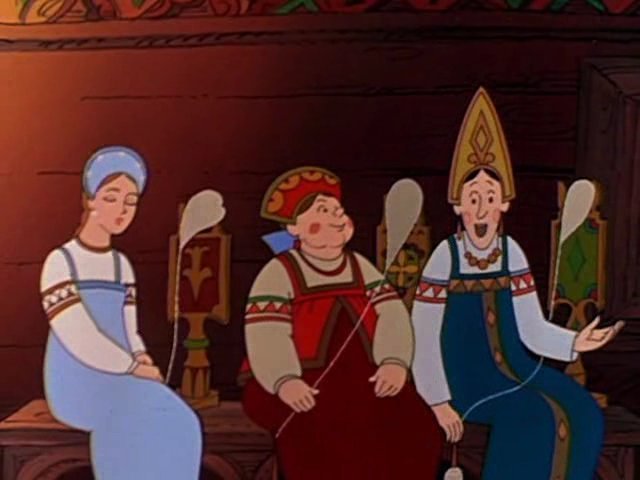 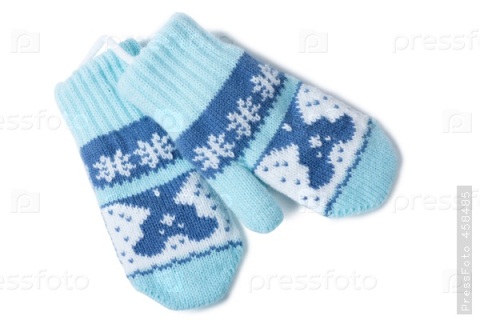 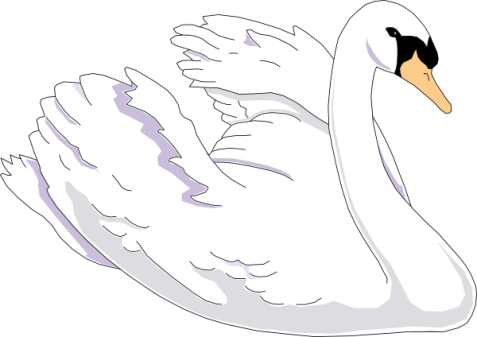 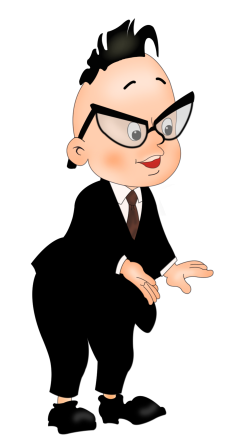 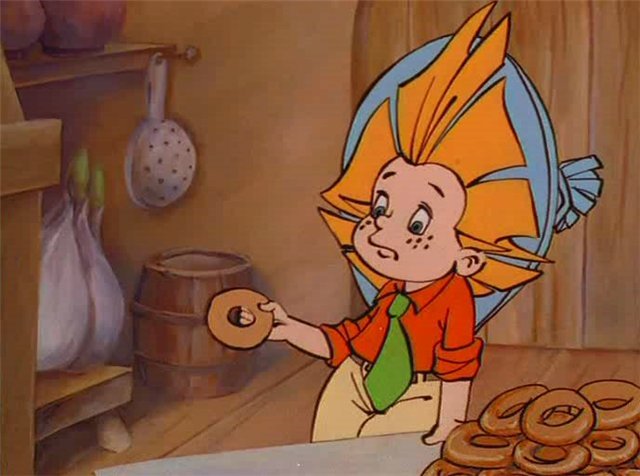 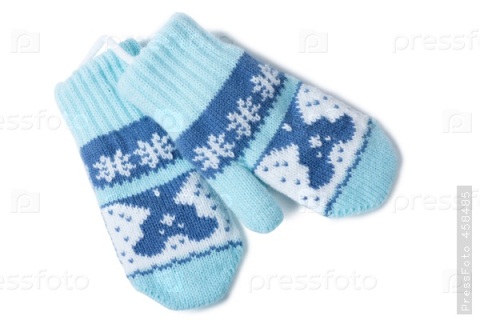 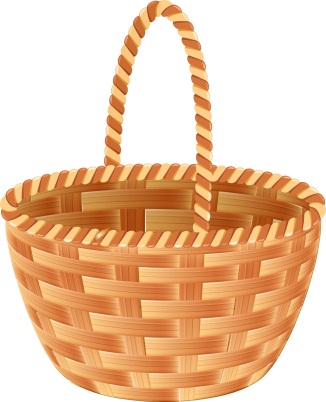 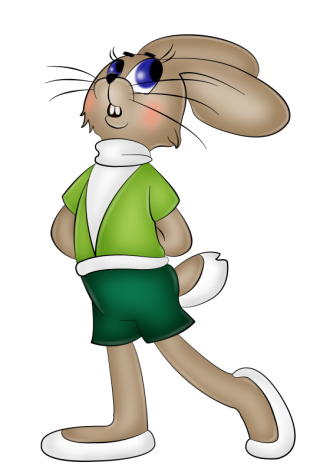 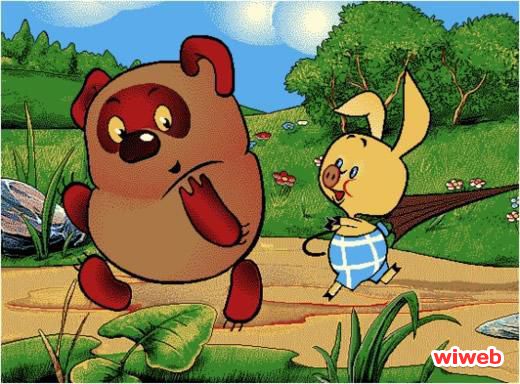 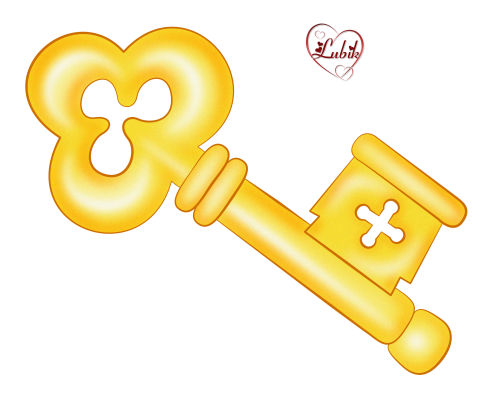 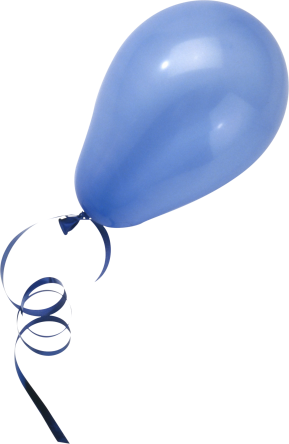 Молодцы, ребята!
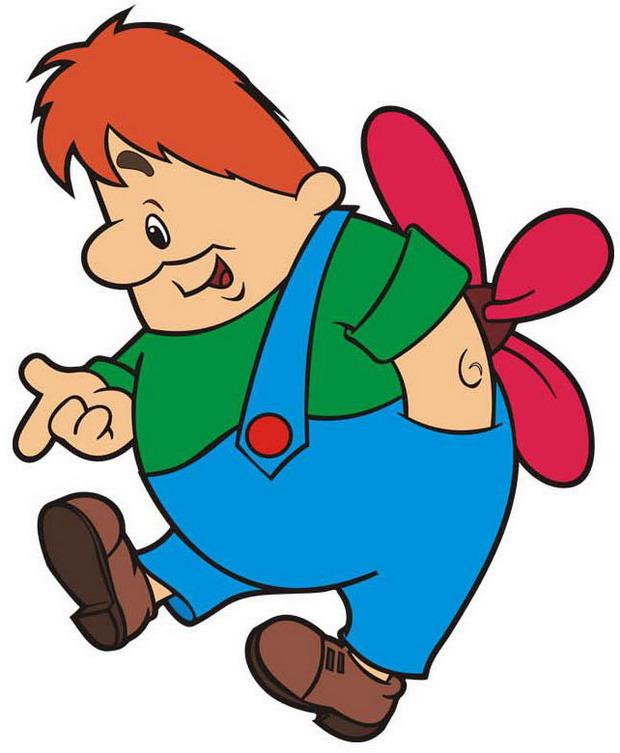 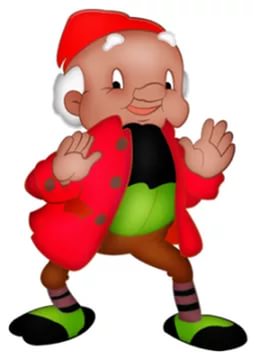